Colorado’s Opioid Solution: 
Clinicians United to Resolve the Epidemic
Hospital Medicine ALTO Project Overview
Revised 09/17/2020
Colorado Data
Update this section with current opioid drug overdose data from the Colorado Department of Public Health and Environment – link here
[Speaker Notes: Background photo is from HRAC – we have permission to use it. 
https://cohealthviz.dphe.state.co.us/t/PSDVIP-MHPPUBLIC/views/DrugOverdoseDashboard/LandingPage?iframeSizedToWindow=true&%3Aembed=y&%3AshowAppBanner=false&%3Adisplay_count=no&%3AshowVizHome=no&%3Aorigin=viz_share_link]
CO’s CURE
What is CO’s CURE?
The Colorado Opioid Solution: Clinicians United to Resolve the Epidemic

Our shared vision:
All specialty societies of Colorado will work together to develop the nation's first comprehensive, multispecialty medical guidelines to address and resolve the opioid epidemic in Colorado
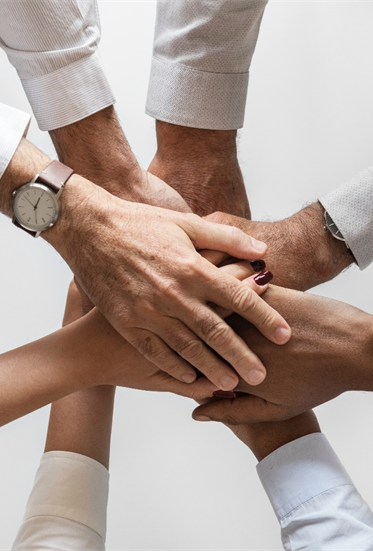 CO’s CURE Framework
Reduce Harm
Decrease Opioids
Increase Treatment Opportunities
Increase ALTOs
CO’s CURE Hospital Medicine ALTO Project
[Organization] is embarking on a coordinated effort to implement the alternatives to opioids (ALTOs) approach in the inpatient setting
Goal: Reduce the number of opioids administered and prescribed while increasing the number of ALTOs administered and prescribed
Why hospital medicine?
Opioids prescribed on hospital discharge increase the risk of the patient becoming a long-term opioid user

25% of opioid naïve patients go home with an opioid prescription 

The risk of becoming a long-term opioid user is 4% versus 1% if the patient did not get a prescription at discharge
[Speaker Notes: This statistic is from Don and Darlene’s presentation at the 2019 Opioid Safety Summit.]
How do we get there?
[Organization’s] hospital medicine teams will be trained in the following subjects:
Treating Pain – Modalities and Opportunities
Alternatives to Opioids – Order Sets and Pathways
Engaging and Empowering Patients
Physiology of Pain

This content will guide and foster long term cultural changes to prescribing practices. Data will be collected and monitored to measure success.